ТЕМА ПРЕЗЕНТАЦИИ
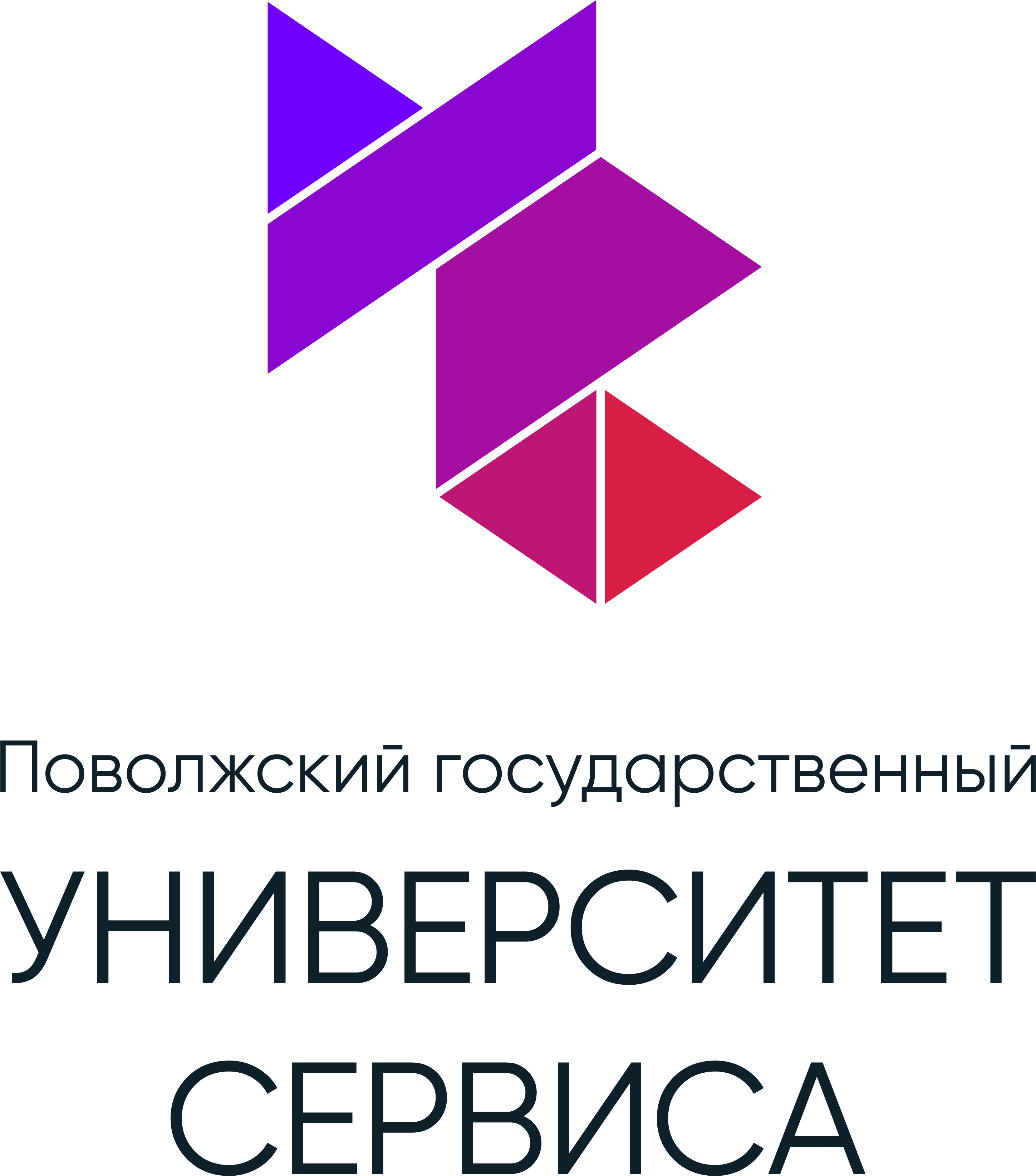 Должность автора Ф.И.О. автора


Самарская область, г.о. Тольятти 22 марта 2022